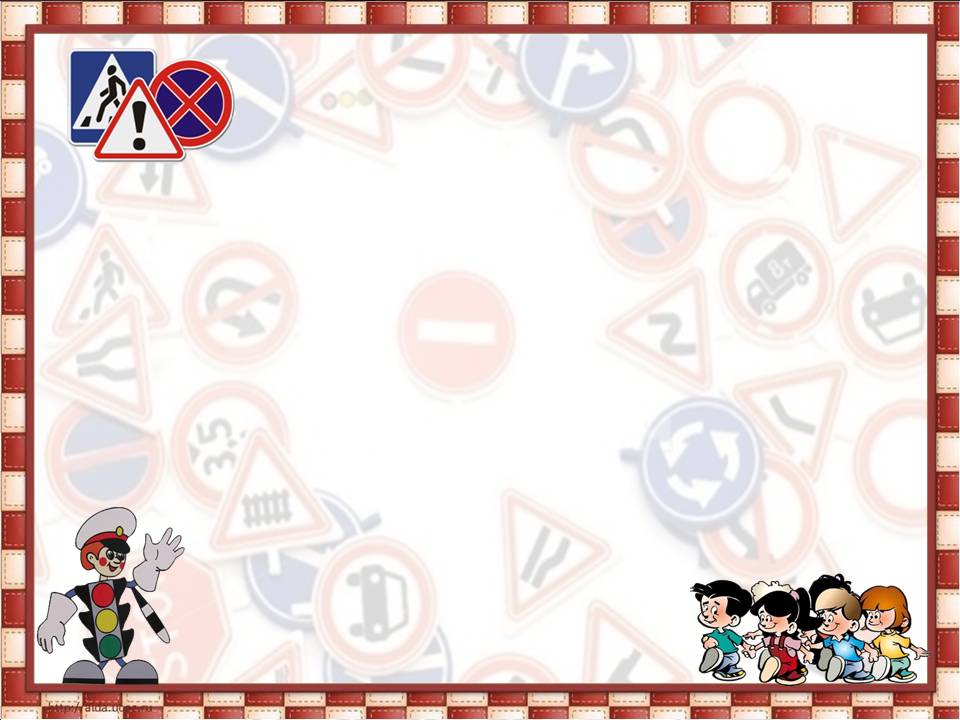 Встреча с ветераном ГАИ Семиколеновым Н.В.
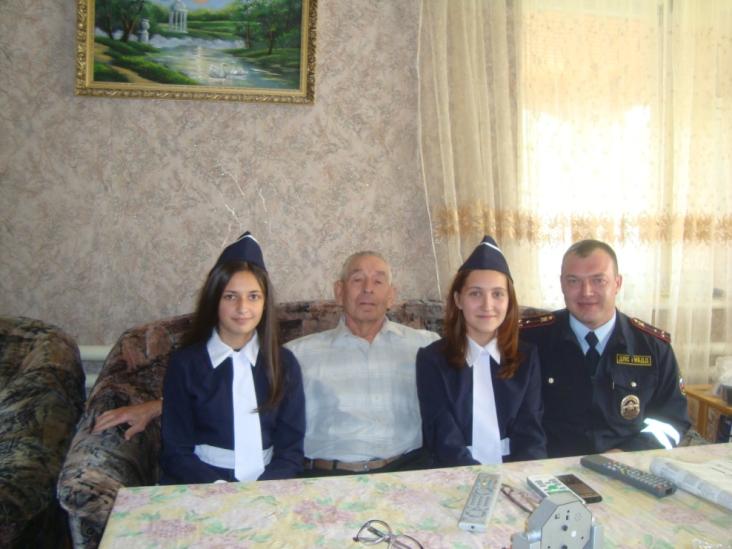 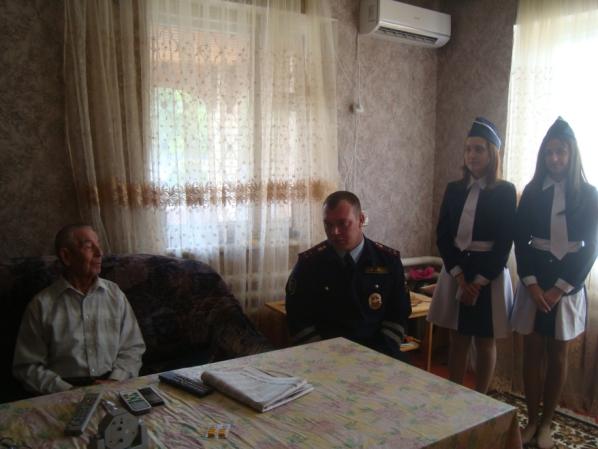